Final Assessments
Tests, Projects, Presentations and Completion of Core Outcomes
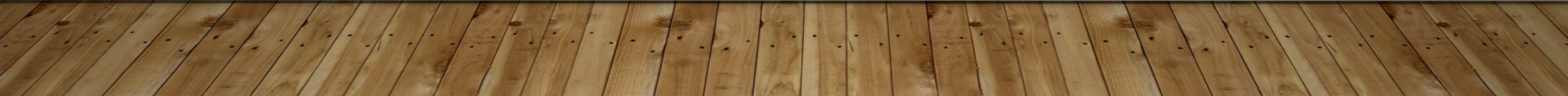 May 17th-June 17th
Exemption V.s. Mandatory Learning Days
Students who can still meet course requirements but require additional time and support in meeting key curricular outcomes will be required to attend school two additional learning days between the 14-17th of June and will attend classes periods 1-5 as per their regular student schedules. They must attend full days as per any regular day.
  
In some cases where students have not been attending at school and/or not attending on their “Learning at Home Days,” it will NOT be possible for them to complete the required outcomes this school year.

Teachers must submit grades for all classes and all students by Monday, June 21st for report cards to be verified, printed and ready for graduation on the 24th and grades 9-11 pick up on the 25th of June.
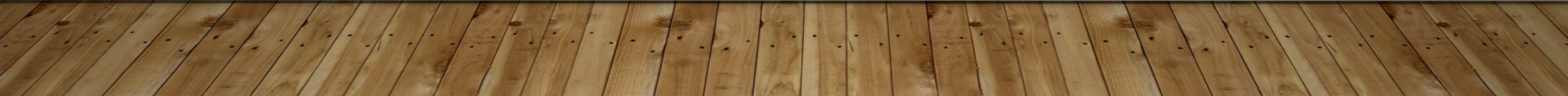 Exceptions & Conflicts
Exceptions to this plan: There are courses at SVHS that operate differently than traditional core curriculums. Cooperative Programs, Skilled Trades and other similar technology or Arts based courses require the completion of hands-on projects.  Quite often students require additional learning time well beyond regular structured class periods.  The teachers of these curriculums provide the space and time for students to complete their projects.  They will communicate to their students the times that they are required to complete their respective course requirements during this same period of time.
Once students receive their assessment dates from each of their teachers, they will need to examine their assessment schedule and plan their time accordingly.


If they have multiple assessment on the same day, they will need to inform their respective teaches and they will work a reasonable solution to the conflicts between themselves and their teachers.
Between Now & June:  What should you be Doing to make sure you are successful?
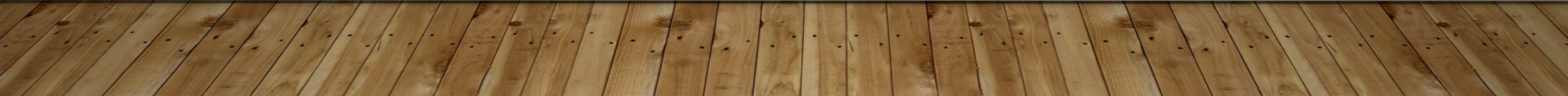